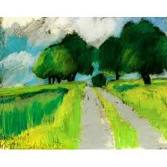 Large Scale European Simulators
Susana Barreiro, Margarida Tomé 
Instituto Superior de Agronomia
Universidade de Lisboa
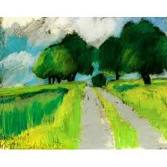 Outline
Large-Scale tools development background

The importance of European forest resource tools

European level simulation tools:

The European Forest Information Scenario Model (EFISCEN)
the European Forest Dynamics Model (EFDM)
the GLOBIOM and the Global Forest Model (G4M) 
the Carbon Budget Model of the Canadian Forest Sector (CBM-CFS3) adapted for European conditions
Large-Scale tools development background
After the two World Wars, European forests were severely over-exploited and the demand for roundwood was expected to increase due to European post-war reconstruction activities
There is a long history of assessing the future development of the European forest sector.
















To increase the consistency of the outlook studies, assessments used:

Internationally published data from sources such as FAOSTAT databases and Forest Europe Assessments: FOREST EUROPE 2011, 2015)
The same model, the EFISCEN (Sallnäs 1990; Nabuurs et al. 2007; Schelhaas et al. 2007; Verkerk et al. 2014).
Food and Agriculture Organization (FAO)
United Nations and the United Nations Economic Commission for Europe (UNECE)
outlook studies for the European forest sector
(produced ~ every 10-yrs)
predicting wood demand from industry and consumers and if and how this demand could be satisfied with the available forest resources
Target audience forest industry & policy makers at multiple levels
Large-Scale tools development background
Many countries have developed their own systems for predicting forest resources/wood availability

These studies are helpful for developing national policies, but cannot provide a consistent assessment for larger regions (e.g. Europe as a whole)


                    differ considerably in:


Clear demand for consistent prediction at European scale remains for multiple purposes (e.g. assessing impacts of climate change, global economic developments, developing EU-level policies

Users of these studies include industries, NGOs, countries, the EU and UNECE/FAO




United Nations Economic Commission for Europe (UNECE)
Food and Agriculture Organization (FAO)
countries missing
timing
scenarios
methodology
Large-Scale tools development background
Scenario studies consist on:


definition of the scope of the study
 
choice of the simulator to be used (national vs EU)

data acquisition (harmonized among countries)

definition of the scenarios (usually a common set)

set-up of the simulator and implementation of the scenarios

production of the simulations 

analysis of and reporting on the outcomes
these steps are interlinked, and don’t need to be implemented in this order
available simulators usually limit the scope of the study
availability of data limits the choice of simulator
Large-Scale tools development background
European scale studies => dealing with a multitude of situations that vary by country:

own particular NFI design => required input data 
definitions
prediction methods 
national policies 
forest circumstances
European simulators cannot replace national simulators which may be better adapted to local circumstances. 

However, European simulators can provide consistent and comparable projections at European level
national level involvement
strict centralized approach
Involving local or national experts  enhances the optimal use of specific knowledge, tools, and expertise. 

very time-consuming process & results are usually not well harmonized
everything is done centrally & can be carried out quickly 

may ignore the local or national expertise  may lead to  misinterpreting results or even these not being accepted by the local or national experts
Large-Scale tools development background
The European Forest Information Scenario Model (EFISCEN) was the first

Recently, several other simulators and forest sector models have been developed for large-scale European forest resource assessments: 


the European Forest Dynamics Model (EFDM, Packalen et al. 2014)

the Carbon Budget Model of the Canadian Forest Sector (CBM-CFS3) that was adapted for European conditions (Pilli et al. 2013) has been used for European carbon balance assessments

the GLOBIOM model (Havlik et al. 2014) and the Global Forest Model (G4M, Kindermann et al. 2008b; Gusti 2010)


This presentation briefly summarizes the large-scale forest resource simulators EFISCEN, EFDM, CBM-CFS3, and GLOBIOM/G4M.
Other large-scale models/simulators in use in Europe
EFISCEN
European Forest Information Scenario Model
EFDM
European Forestry Dynamics Model
CBM-CFS3
Carbon Budget Model
GLOBIOM/G4M
Global Biosphere Management Model/Global Forest Model
Background
Developed at:                                               re-programmed at: 



The core of the age-volume class matrix approach model was developed by (Sallnäs 1990) 
first European scale application – consequences of large-scale European forest decline using an empirical projection tool (EFISCEN) applied country-wise on aggregated national forest inventory data (Nilsson et al. 1992)

Since then used to study:

the effects of more nature-oriented management (Nabuurs et al. 2002)
the impacts of climate change on increment rates (Pussinen et al. 2009)
adaptation to climate change (Schelhaas et al. 2015)
mitigation of climate change effects (Böttcher et al. 2012)
future wood availability (Verkerk et al. 2011)
biodiversity and ecosystem services (Verkerk et al. 2014)
Swedish University of Agricultural Sciences (SLU)
European Forest Institute (EFI)
Alterra (Wageningen University and Research)
Data Sources
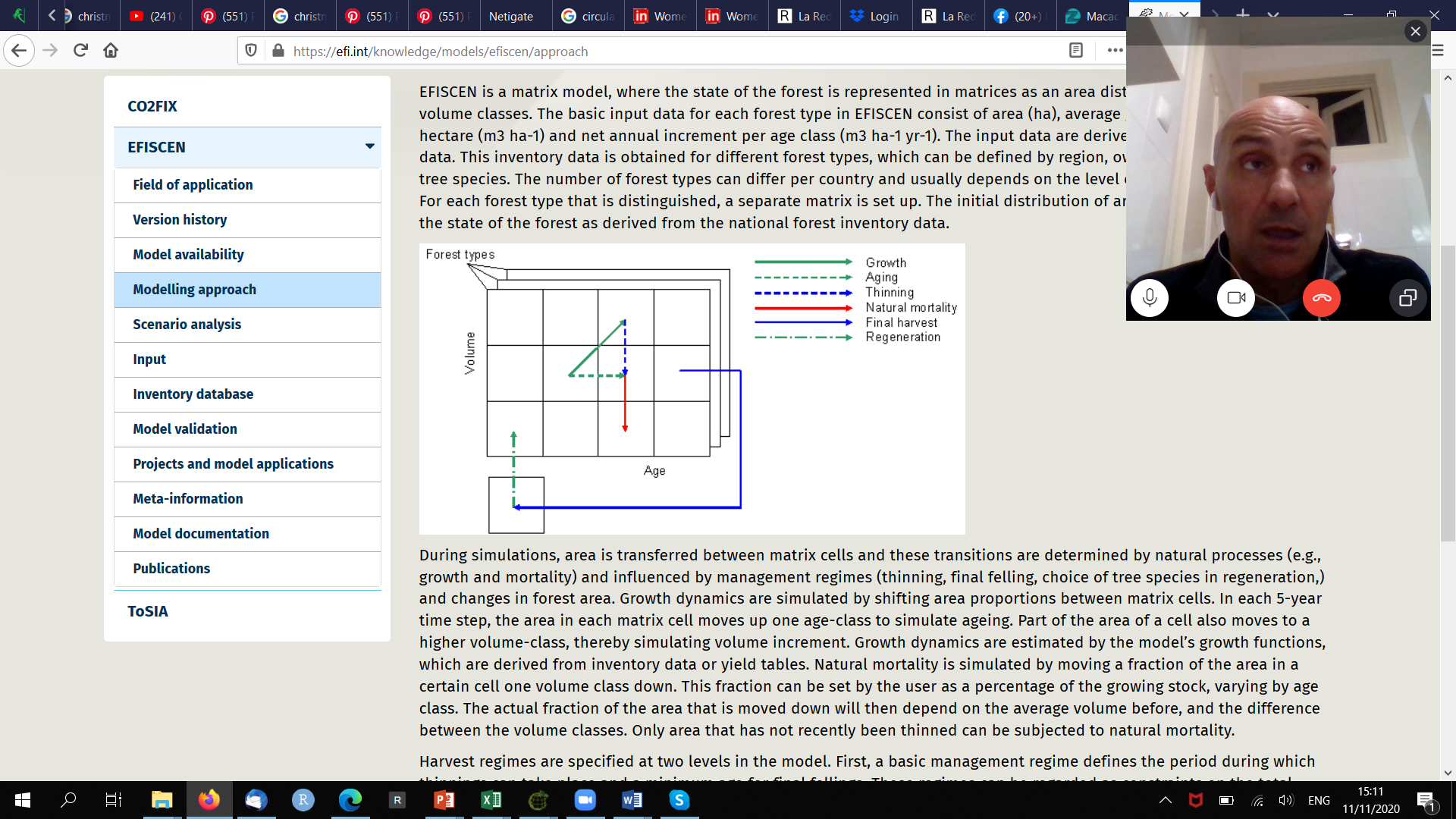 EFISCEN is a matrix model, where areas are distributed over age and volume classes for each forest type. 
These can be defined by region, owner-class, site-class and/or tree species.
The number of forest types can differ per country
A separate matrix is set up for each forest type








The initial distribution of area (derived from the NFI)  over matrices represents the state of the forest.
The basic input data, derived from forest inventory, for each forest type:

area (ha) 
average growing stock volume per hectare (m3 ha-1 )
net annual increment per age class (m3 ha-1 yr-1)
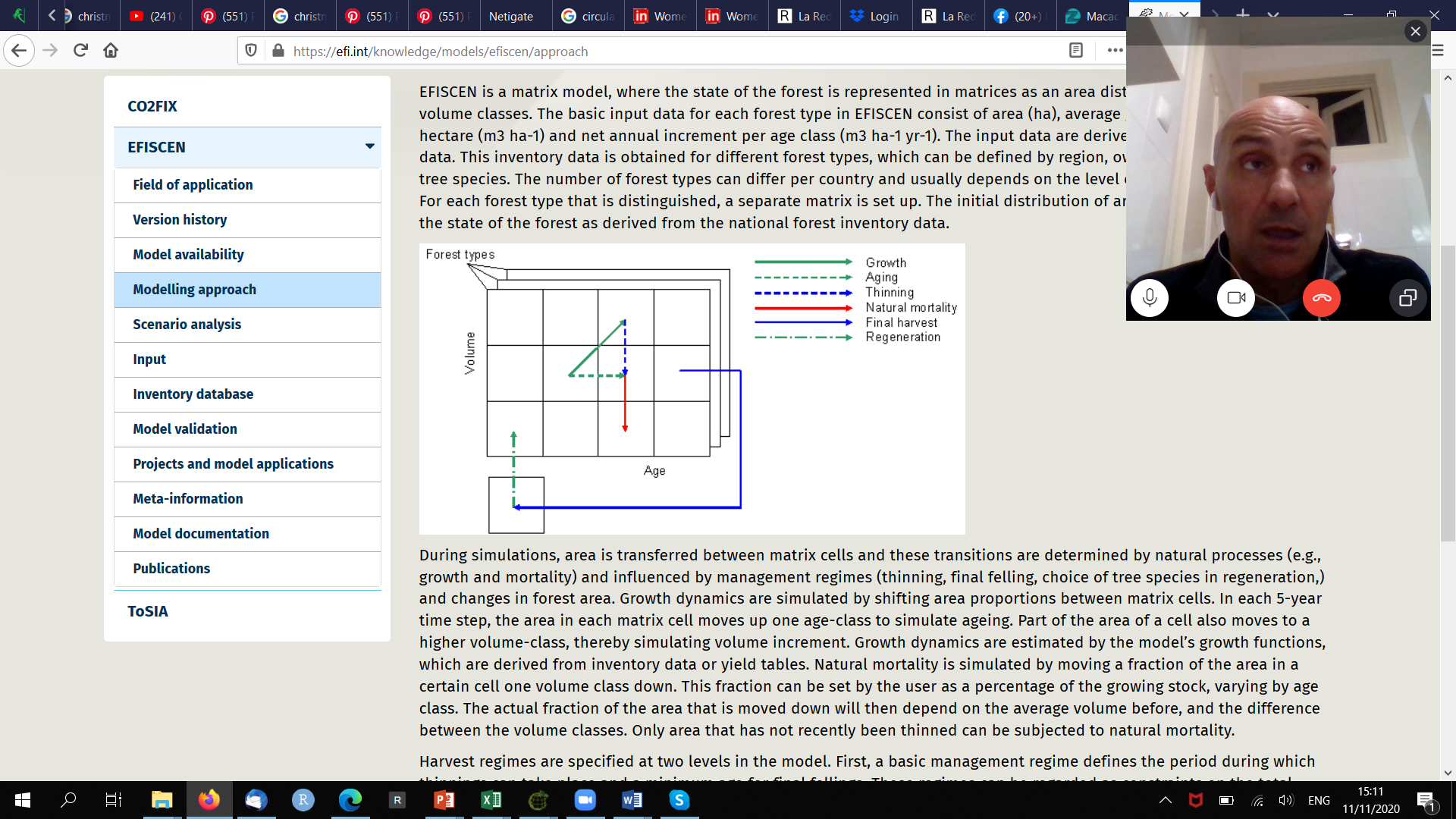 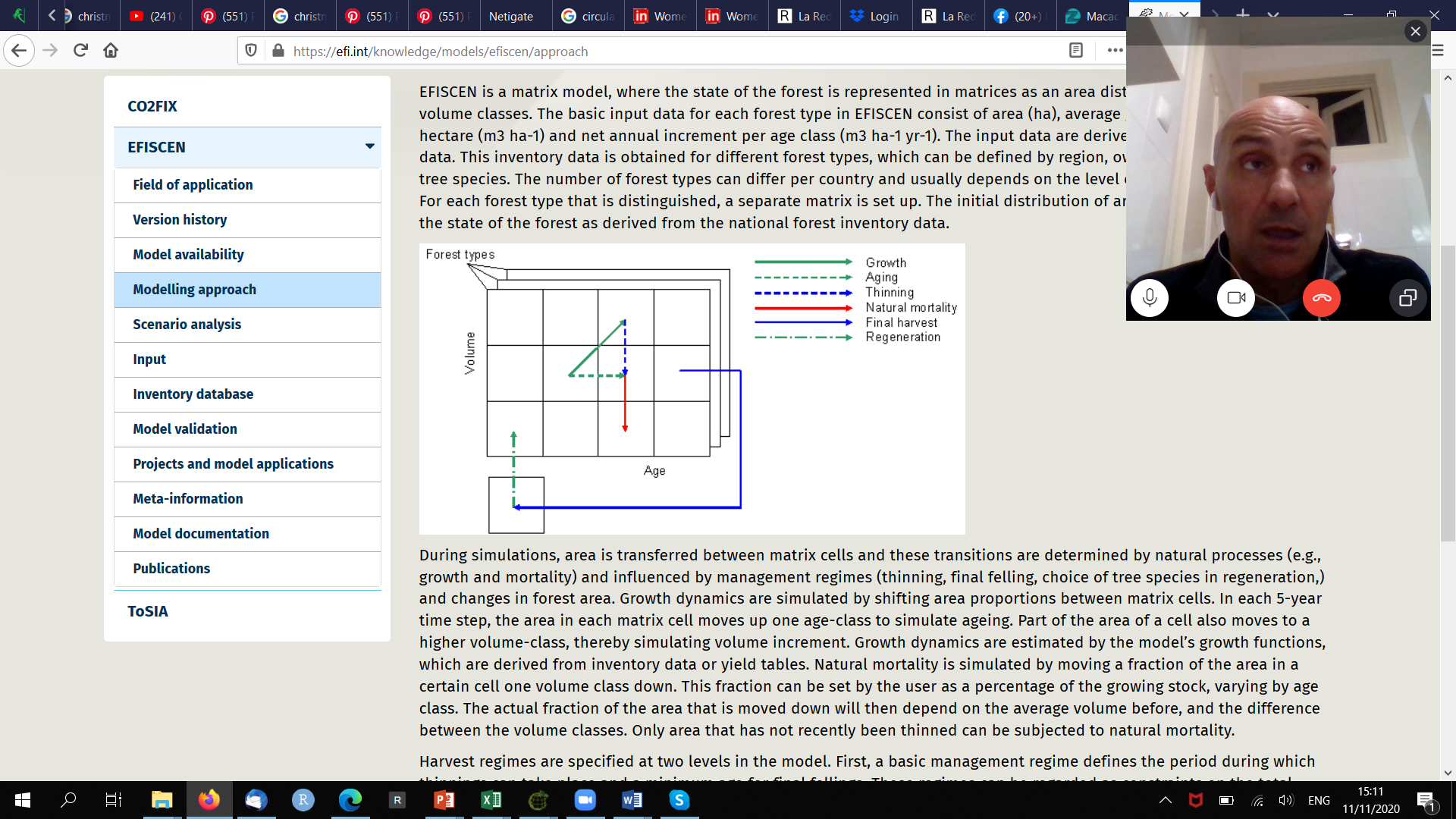 Method
During simulations, area is transferred between matrix cells and these transitions are 

 determined by ->  natural processes (e.g., growth and mortality) 
 influenced by -> management regimes (thinning, final felling, choice of tree species in regeneration,) and changes in forest area. 

Growth dynamics are simulated by shifting area proportions between matrix cells with estimates produced with  model’s growth functions, which are derived from inventory data or yield tables. 

In each 5-year time step, the area in each matrix cell moves up one age-class to simulate ageing.  Part of the area of a cell also moves to a higher volume-class, thereby simulating volume increment.

Natural mortality is simulated by moving a fraction (user-defined) of the area in a certain cell one volume class down. Only area that has not recently been thinned can be subjected to natural mortality.
Method
Harvest regimes are specified at two levels in the model.

First, a basic management regime defines the period during which thinnings can take place and a minimum age for final fellings. 
Second, the demand for wood is specified for thinnings and for final felling separately and EFISCEN will harvest the requested wood volume if available. 

Thinnings are implemented in the model by moving area one volume class down. 
Final fellings are simulated by taking the area out of a certain cell. 
During thinnings and final fellings, logging residues are produced (can be left in the forest to decompose or be extracted, e.g. to produce energy)

EFISCEN provides information on (future) forest resource structure (tree species, area, age-class structure, stem wood volume, increment, mortality), as well as wood removals for every 5-year time-step. 

The soil model YASSO is linked to EFISCEN and can be used to provide information on forest soil carbon stocks.
Method
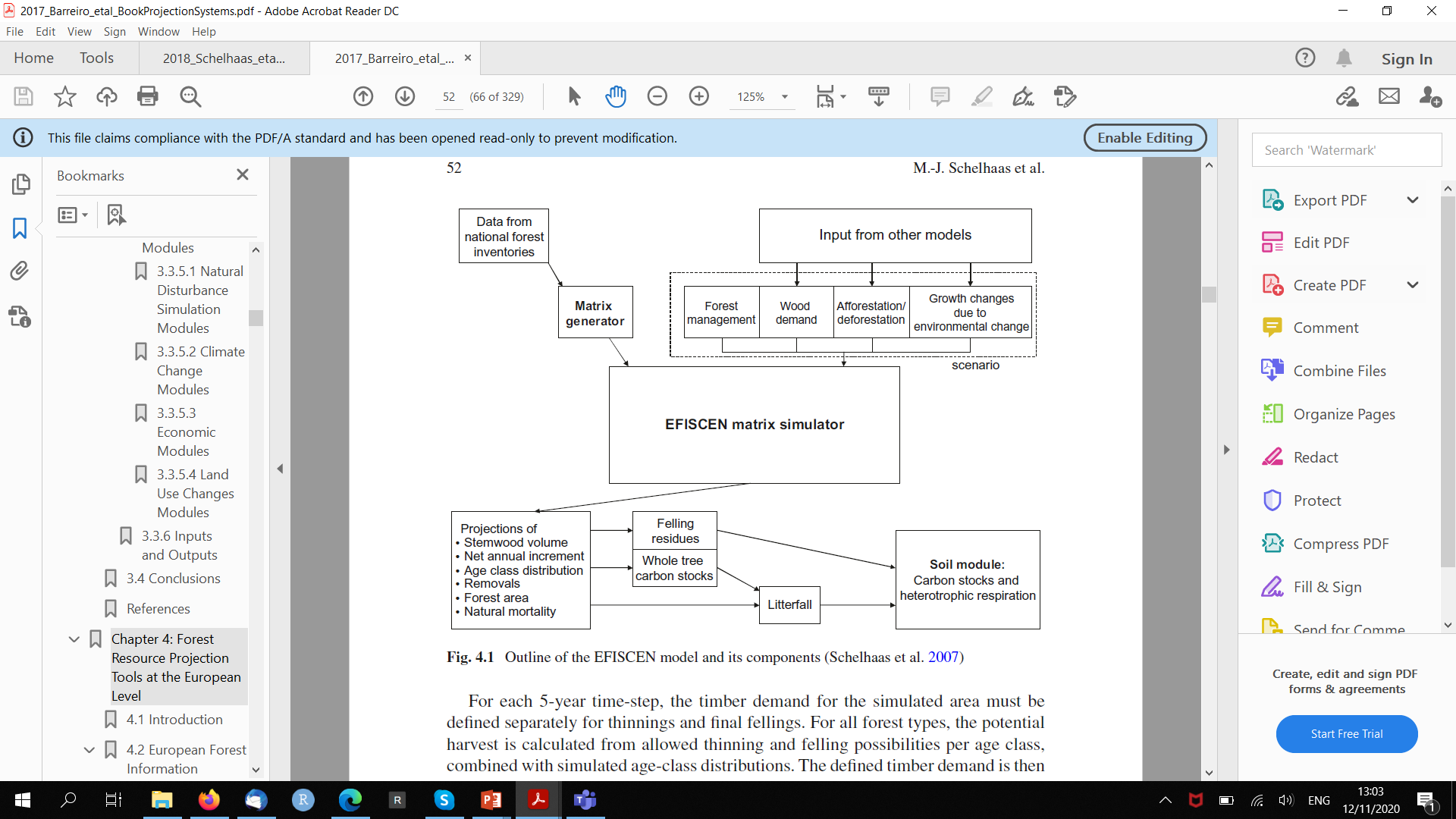 Final Remarks
When the first European-scale forest resource models were developed, the approach chosen (Matrix model) matched best with 
the predominant forest management approach in Europe (mostly even-aged management),
the data availability (only aggregated data available),
the issues to be addressed (large-scale resource availability, Member State level carbon sequestration) 
the computing power available. 

In the meantime… 

forests are becoming more heterogeneous in species and structure
a larger range of management options need to be considered


Forestry is now increasingly incorporating
natural processes taking into account effects of climate change on growth (Peng 2000) 
the fulfilment of forest functions other than wood production (Verkerk 2015)
the data policies are becoming more open         + the computing power has increased dramatically
Final Remarks
These developments led to the construction of more complex and flexible national projection models (individual trees, with high geographical detail and usually based on NFI data (Barreiro et al. 2016), sometimes capable of incorporating anticipated future growth changes. 

These tools are usually not transferable to other countries because they are developed on very specific national conditions and datasets. However, a clear need can be identified for such simulation tools at the European level (Schelhaas et al. 2017). 

Such a tool should be able to:

 1) cover a wide range of biotic and abiotic conditions,
 2) have growth models sensitive to changing environments,
 3) be sensitive to varying forest systems and forest management approaches, and
 4) be age-independent and have a high geographical detail. In this paper, we aim to develop a set of empirical individual tree growth models that could be used in such a model at the European scale.
Background
Originated from collaboration: 



Developed by:



EFDM (Packalen et al. 2014) was developed as an option for harmonized pan-European forest scenario modelling, especially for countries that do not yet have a model of their own.

EFDM was designed to use detailed national-level input data, implemented in a matrix modelling approach (Sallnäs 1990; Nilsson et al. 1992)  it provides a simple but flexible solution to assess the changes in the state of forest resources under diverse forest growth and management conditions.

even-aged forests - age and volume classes’ matrix, while uneven-aged forests - tree number and volume classes’ matrix (Sallnäs et al. 2015).
&
European Joint Research Centre (JRC)
European National Forest Inventory Network (ENFIN)
Finnish Forest Research Institute (Metla, now LUKE)
Swedish University of Agricultural Sciences (SLU)
Forest Resources and Climate Unit of the JRC
Data Sources
EFDM is a Markov model defined by “forest types” and activities and their corresponding transition probabilities.

EFDM uses NFI data following steps:

classification of the state space (age and volume, or stem number and volume) and “forest types”

(2) forest initial state matrices by “forest types” derived from the NFI data;

(3) basic (“no management”) transition probabilities;

(4) transition probabilities for each activity (e.g., thinning or final felling) to be predicted; 

(5) activity probabilities based on the NFI data, national statistics or as specified by the analyst 

(6) output requests.
Data Sources
NFI plot data goes into a simple classification and aggregation routine so that the initial state matrices for different “forest types” can be derived ( charact of forest resources for the base year of simulation)

Estimation of the basic (“no management”) transition probabilities matrix can be based on:

 (1) pairwise observations of state of the forest (e.g., as derived from permanent NFI sample plots),
 (2) growth observations,
 (3) growth and yield models or 
 (4) expert knowledge.

Ideally, transition probabilities are estimated from a large number of observed transitions. In the absence of a sufficient number of observations, a recursive Bayesian filter can be applied. 

Activity probabilities can differ between “forest types”.
Method
EFDM is an area-based matrix model for which forest areas (not trees or stands) move between elements of a set of fixed states. 

In the simulation, a set of activities such as no management, thinning, and final felling must be defined. Each of these activities has a probability of occurrence, and each activity is linked to a separate transition probability matrix. Consequently, there is a transition matrix for each “forest type” and each activity.

EFDM can be used to generate output matrices for the future state of forests assuming 3 scenarios:  “no management”,      “text-book management” or  “business-as-usual”.  It can also estimate the volume of wood harvested by “forest type” and activity.











The EFDM software for even-aged forests (v.2) has been released by JRC at: https://forestwiki.jrc.ec.europa.eu/efdm/index.php/Main_Page.
Final Remarks
Simple, generic, flexible and expandable framework => will help in harmonizing national results for purposes such as greenhouse gas inventories or the Global Forest Resources Assessment. 

Open source => improves the credibility of scenario modelling at national and European levels by facilitating:
transparency (in documentation, evaluation of modelling results)
collaborative development of new features

Free => supports capacity building, especially in countries that do not have their own modelling tools.


VALIDATION: 

Already tested in five countries covering different ecological and socio-economic conditions in Europe (Packalen et al. 2014) having been considered a feasible modelling approach at national level, especially for tackling issues where traditional models have difficulties such as uneven-aged forestry or management under risk. 

More thorough testing of the basic concept for uneven-aged forests continues (Sallnäs et al. 2015).
Background
Developed by: 






Adapted by:
Canadian Forest Service
Joint Research Centre (JRC)
CBM-CFS3 is an inventory-based, yield-data driven model that simulates stand- and landscape-level carbon (C) dynamics for above and belowground biomass, dead wood, litter and soil (Kurz et al. 2009).
For application to European countries changes had to be made (Pilli et al. 2013) , namely, changing the YT and adapting to include uneven-aged forests (which cover about 30% of Europe)
Method
ORIGINAL
A library of yield tables (YT) defines gross merchantable volume production by age-class for each species assuming absence of natural disturbances and management practices.

Disturbance and management factors that reduce the gross merchantable volume are then applied during the model run. 

Species-specific, stand-level models convert the merchantable volume production into aboveground biomass components.

Belowground biomass, its increment and annual turnover are estimated using models. Annual dead wood and foliage input are estimated as % (i.e., turnover rate) of standing biomass stock.
ADAPTED
2 sets of YTs applied:

1st historical library of YT – net standing volume including the impacts of past silvicultural activities, used for initializing the model with aboveground volume and biomass for each stand resulting from past management practices and disturbance events.

2nd current library of YT - based on the current annual increment (CAI) representing the gross volume yield of each stand used for predicting volume evolution  

This volume is directly reduced by management and
natural disturbance events.

Adapted to the tree selection system using the volume and increment data provided by NFIs for uneven-aged forests.
Final Remarks
The Canadian version of the model was validated at regional and national scales in Canada (Kurz and Apps 1999; Stinson et al. 2011) and Russia (Zamolodchikov et al. 2008)

Since 2009, JRC has been testing the CBM-CFS3 for application in EU countries.

It was successfully adapted to specific forest management conditions in Europe (e.g., uneven-aged forests), validated at regional level (Pilli et al. 2014a) and applied in one country case to estimate the C balance for forest management (Pilli et al. 2013) and afforestation/reforestation activity reporting under the Kyoto Protocol (Pilli et al. 2014b). 

CBM-CFS3 is currently applied by the JRC for 26 EU countries, mainly using information provided by NFIs and forest management plans. 


Main limitation - difficulty in simulating the impacts of environmental changes such as climate on forest growth (the model does not explicitly simulate the impacts of environmental variations on yields)
Background
G4M                                                                                                          GLOBIOM                                       














GLOBIOM and G4M models are used in conjunction to benefit from their respective strengths
International Institute for Applied Systems Analysis (IIASA)
Objective: Assess the mitigation potential from halting deforestation activities


Simulates the impact of wood demand predictions and carbon prices on forestry activities (afforestation, deforestation and forest management) by comparing the economic value of alternative land uses

Lacks the capability to project market developments (external projections of wood demand are required)
Objective: Provide market developments and a fully integrated forest and agricultural sector modelling framework

Spatially explicit land use model that predicts the developments of the forestry and agricultural markets, international trade, impacts on land use, and CO2 emissions for the LULUCF sector.

accounts for 10 sources of GHG emissions based on IPCC accounting guidelines
Background
The G4M and GLOBIOM models are currently used to study:

the effects of climate change and adaptation of management on forests (Kindermann et al. 2013),
Forest resource developments over time (Böttcher et al. 2012), 
EU-wide LULUCF reference scenarios (European Commission 2013), 
soil organic carbon mitigation potentials (Frank et al. 2015), 
woody biomass energy potentials (Lauri et al. 2014). 
REDD assessments in tropical forest regions (Herrero et al. 2013), 
bioenergy sustainability assessments (Forsell et al. 2016),
represent the land use part of the IIASA integrated assessment modelling framework MESSAGE-GLOBIOM (McCollum et al. 2014).

The models have a long history of use in a policy context and providing EU member state predictions of forest harvest levels and LULUCF predictions

Land Use and Land Use Changes (LULUCF)
Reducing Emissions from Deforestation and forest Degradation (REDD)
Method
G4M
biomass stocks and forest age structure (NFI data)
Wood demand/Harvests (GLOBBIOM)
Possible outputs:

availability and cost of woody biomass resources estimates

forest area change 

carbon sequestration and emissions from forests

impacts of carbon incentives and supply of biomass for energy and non-energy uses
mean annual increments based on net primary productivity (NPP) maps (Cramer et al. 1999) and downscaling techniques (Kindermann et al. 2008a) used

management options  variations of thinning levels and rotation lengths (which can be user-defined)

harvest per country is estimated choosing a set of rotation lengths

if total harvests < wood demand => management is changed to increase harvest ultimately unmanaged areas start being managed)

If total harvests > wood demand  => management is changed towards carbon sequestration.
GLOBIOM

Predicts developments on the forestry and agricultural markets, international trade, impacts on land use, and emissions and removals for the LULUCF sector.












Market equilibrium for forest and agriculture products is computed by allocating land use among production activities to maximize the sum of producer and consumer surplus, subject to resource, technological and policy constraints.
G4M
available woody biomass for each forest area unit
GLOBIOM
commercial roundwood, 
non-commercial roundwood harvest losses
covers the development of the:

- forest resources 
- forest based industries (e.g. chemical and pulp, sawnwood, plywood, fiberboard, other industrial roundwood, and household fuelwood) 
- use of woody biomass commodities for energy and material use.
Harvest costs based on G4M estimates (spatially explicit constant unit costs that include planting, logging, etc)

Transport costs are modelled through the use of regional level constant elasticity transport cost functions.
VALIDATION: 

GLOBIOM has been peer-reviewed in various European and international projects and scientific publications (a.o. Forsell et al. 2016; Kindermann et al. 2008a; Kindermann et al. 2013; Lauri et al. 2014)


Strengths:

considers demand and supply developments on a global level and can assess the impact of national policies in terms of trade links countries and regions through trade of commodities

enables assessment of the future share of EU domestic production where future import would originate,
and the effect of such trade on importing as well as exporting countries

Work is continuously progressing to further improve the linkages between GLOBIOM and G4M with the ultimate objective to fully merge the two models into a single modelling framework.
Bibliographic References (1/3)
Barreiro S, Schelhaas MJ, Kaendler G, Antón-Fernández C, Colin A, Bontemps J-D, Alberdi I, Cóndes S, Dumitru M, Ferezliev A, Fisher Ch, Gasparini P, Gschwantner Th, Kindermann G, Kjartansson B, Kovácsevics P, Kucera M, Lundström A, Marin Gh, Mozgeris G, Nord-Larsen Th, Packalen T, Redmond J, Sacchelli S, Sims A, Snorrason A, Stoyanov N, Thürig E, Wikberg P-E, (2016) Overview of methods and tools for evaluating future woody biomass availability in European countries. Annals of Forest Science 73(4): 823-837 http://dx.doi.org/10.1007/s13595-016-0564-3

Böttcher H, Verkerk PJ, Gusti M, et al. (2012) Projection of the future EU forest CO2 sink as affected by recent bioenergy policies using two advanced forest management models. GCB Bioenergy 4:773-783

Commission E. EU Energy, Transport and GHG Emissions: Trends to 2050, Reference Scenario 2013. (2013).

Cramer W, et al. (1999). Comparing global models of terrestrial net primary productivity (NPP): overview and key results. Global change biology, 5:1-15 

FOREST EUROPE (2015) State of Europe’s Forests 2015

FOREST EUROPE (2011) State of Europe’s Forests 2011

Forsell, N., Korosuo, A., Havlík, P., Valin, H., Lauri, P., Gusti, M., Kindermann, G., Obersteiner, M. (2016). Study on impacts on resource efficiency of future EU demand for bioenergy. Task 3: Modelling of impacts of an increased EU bioenergy demand on biomass production, use and prices. 109 p.

Frank, S., Schmid, E., Havlík, P., Schneider, U. A., Böttcher, H., Balkovič, J., & Obersteiner, M. (2015). The dynamic soil organic carbon mitigation potential of European cropland. Global Environmental Change, 35, 269-278.

Gusti M. An algorithm for simulation of forest management decisions in the global forest model. Artificial Intelligence (2010) N4:45-49.

Havlík P, et al. Climate change mitigation through livestock system transitions. Proceedings of the National Academy of Sciences (2014) 111:3709-3714.

Herrero, M., Havlík, P., Valin, H., Notenbaert, A., Rufino, M.C., Thornton, P.K. et al. 2013 Biomass use, production, feed efficiencies, and greenhouse gas emissions from global livestock systems. Proceedings of the National Academy of Sciences, 110 (52), 20888-20893.
Bibliographic References(2/3)
Kindermann G, Obersteiner M, Sohngen B, et al. (2008a) Global cost estimates of reducing carbon emissions through avoided deforestation. PNAS 105:10302-10307

Kindermann, G.E., McCallum, I., Fritz, S. and Obersteiner, M. (2008b) A global forest growing stock, biomass and carbon map based on FAO statistics. Silva Fennica, 42 (3), 387.

Kindermann G, Schorghuber S, Linkosalo T, et al. (2013) Potential stocks and increments of woody biomass in the European Union under different management and climate scenarios. Carbon Balance Manage 8, 2.

Kurz WA, Apps MJ (1999) A 70-year retrospective analysis of carbon fluxes in the Canadian forest sector. Ecol Appl, 9, 526–547

Kurz WA, Dymond CC, White TM, et al. (2009) CBM-CFS3: A model of carbon-dynamics in forestry and land-use change implementing IPCC standards. Ecol Model 220:480-504

Lauri, P., Havlík, P., Kindermann, G., Forsell, N., Böttcher, H., & Obersteiner, M. (2014). Woody biomass energy potential in 2050. Energy Policy, 66, 19-31.

McCollum, D., Krey, V., Kolp, P., Nagai, Y., Riahi, K. 2014. Transport electrification: A key element for energy system transformation and climate stabilization. Clim. Change 123(3): 651-664. 

Nabuurs GJ, Goede DM, Michie B, et al. (2002) Long term international impacts of nature oriented forest management on European forests - an assessment with the EFISCEN model. Journal of World Forest Resource Management 9:101-129

Nabuurs GJ, Pussinen A, van Brusselen J, Schelhaas MJ (2007) Future harvesting pressure on European forests. Eur J For Res 126:391-400

Nilsson S, Sallnäs O, Duinker P (1992) A report on the IIASA forest study: Future forest resources of Western and Eastern Europe, The Parthenon Publishing Group, UK

Packalen T, Sallnäs O, Sirkiä S, et al. (2014) The European Forestry Dynamics Model: Concept, design and results of first case studies. Publications Office of the European Union, EUR 27004 doi 10.2788/153990
Bibliographic References (3/3)
Peng C (2000) Growth and yield models for uneven-aged stands: past, present and future. For Ecol Manag 132:259–279

Pilli R, Grassi G, Kurz WA, et al. (2013) Application of the CBM-CFS3 model to estimate Italy's forest carbon budget, 1995–2020. Ecol Model 266:144-171

Pussinen A, Nabuurs GJ, Wieggers HJJ, et al. (2009) Modelling long-term impacts of environmental change on mid- and high-latitude European forests and options for adaptive forest management. Forest Ecol Manag 258:1806-1813

Sallnäs O (1990) A matrix growth model of the Swedish forest. Studia Forestalia Suecica 183

Sallnäs O, Berger A., Räty M, Trubins M (2015) An Area-Based Matrix Model for Uneven-Aged Forests. Forests 6:1500-1515; doi:10.3390/f6051500

Schelhaas MJ, Eggers J, Lindner M, et al. (2007) Model documentation for the European Forest Information Scenario model (EFISCEN 3.1). Alterra report 1559, Wageningen, EFI Technical Report 26, Joensuu, Finland

Schelhaas MJ, Nabuurs GJ, Hengeveld GM, et al. (2015) Alternative forest management strategies to account for climate change-induced productivity and species suitability changes in Europe. Reg Environ Change 15:1581-1594

Stinson G, Kurz WA, Smyth CE, et al. (2011) An inventory-based analysis of Canada’s managed forest carbon dynamics, 1990 to 2008. Glob Chang Biol, 17:2227–2244

Verkerk PJ, Antilla P, Eggers J, et al. (2011) The realisable potential supply of woody biomass from forests in the European Union. Forest Ecol Manag 261:2007-2015

Verkerk H, Lindner M, Helming J, et al. (2014) Identification of pathways to consolidated visions of future land use in Europe. VOLANTE Deliverable 11.3

Verkerk, P. J., C. Levers, T. Kuemmerle, M. Lindner, R. Valbuena, P. H. Verburg and S. Zudin (2015). Mapping wood production in European forests. Forest Ecology and Management 357: 228-238.

Zamolodchikov DG, Grabovsky VI, Korovin GN, Kurz WA (2008) Assessment and projection of carbon budget in forests of Vologda Region using the Canadian model CBM-CFS (in Russian, with summary in English). Lesovedenie, 6:3-14